Организация домашней учебной работы школьников
Объём домашних заданий не должен превышать 50% объёма аудиторной нагрузки
Затраты времени на выполнение не должны превышать 2 астрономических часа
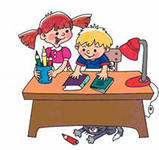 Занятия дома должны быть лишены школьной напряжённости

ребёнок может встать и подвигаться, как ему хочется

дома можно не знать, не уметь, не понимать, ошибаться – никто не поставит двойку
Приёмы для оказания помощи школьникам в процессе выполнения домашних заданий
Выполнение распорядка дня

Распределение заданий по степени сложности

Выполняйте домашние задания вместе с ребёнком, а не вместо него

Родителям не следует сидеть рядом с ребёнком всё время, пока он делает уроки

Выполняйте с ребёнком только то, что задано в школе

Ограничьте время приготовления уроков. Не следует разрешать школьнику сидеть за уроками весь вечер
Причины неспособности школьника справиться с заданием дома
Не понял новый материал

Сформировалось чувство беспомощности

Не сформированы необходимых учебных умений и навыков

Не в состоянии справиться с большим объёмом задания
Приёмы для оказания помощи школьникам в процессе выполнения домашних заданий
7. Выполняя домашние задания с ребёнком, придерживайтесь удобного для него темпа

8. Не ставьте перед ребёнком несколько разноплановых задач одновременно

9. Помощь при заучивании информации из учебника

10. Сначала проверить то, что выполнено правильно

11. Хвалите ребёнка

12. Исключайте из своей речи негативные оценочные высказывания

13. Родителям стоит обращать внимание на невербальные сигналы, которые они посылают свои детям

14. Формируйте привычку доводить начатое дело до конца, даже если придётся чем-то жертвовать
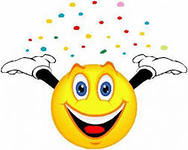 Домашние задания и … хорошее настроение
С самого начала дайте понять ребёнку, что его уроки столь важны, сколько и самые серьёзные дела для взрослых

В своей семье поддерживайте атмосферу уважения к умственному труду

Встречая ребёнка из школы не начинайте общение с вопроса об уроках

Не напоминайте ребёнку о его многочисленных прошлых промахах и неудачах, не пугайте предстоящими трудностями

В случае, если ребёнок допустил ошибки, всё равно найдите возможность похвалить его за затраченные усилия